ConsentConfidentialityCoronial law The Human Tissue Act
Dr Kirsty Lloyd
ST2 Histopathology
Imperial College NHS Trusts
Summary
Consent
Confidentiality
Role of the coroner
Coroner’s Act
Coroner’s Rules
CONSENT
All consent forms for investigations and treatments comply with 2001 DOH guidelines, 

GMC requirement “Good Medical Practice”
Pts have a fundamental legal and ethical right to determine what happens to their own bodies

Seeking consent is a matter of common courtesy between health professionals and patients
CONSENT is a patient’s agreement for a health professional to provide care. Patients may indicate consent implicitly / orally / in writing

For consent to be VALID, the pt must be :

COMPETENT to take the decision
Received sufficient information to take it
Not be acting under duress
A signature on a consent form does not imply valid consent

Pt’s may withdraw consent after they have signed a form (not a binding contract)
Who is consenting?
Legally: the healthcare professional performing the procedure carries ultimate responsibility

The health professional providing the information must be competent to do so because
    a) they themselves can carry out the procedure

    b) they have received specialist training in advising patients about this procedure, have been assessed, are aware of their own knowledge limitations
Consent in pathology
The post mortem examination (nominated representative) storage/use of tissues for research or teaching
Hierarchy of qualifying relationships1/ Spouse or partner (including civil or same sex partner) 	The HT Act states that, for these purposes, a person is another 	person's partner if the two of them (whether of different sexes 	or the same sex) live as partners in an enduring family 	relationship. 2/ Parent or child 	(in this context a child may be of any age and means a 	biological or adopted child) 3/ Brother or sister 4/ Grandparent or grandchild 5/ Niece or nephew 6/ Stepfather or stepmother 7/ Half-brother or half-sister 8/ Friend of long standing
CONFIDENTIALITY
Doctors hold sensitive and private information about patients

This must NOT be given to others unless the patient consents OR you can justify the disclosure
Justifications
Best interest of pt/ safeguarding wellbeing of others
Statutory Requirements e.g.
Road Traffic Act 1988
Prevention of Terrorism Act 1989
Public Health (Control of Disease) Act 1984
Public Interest
Public good vs obligation of confidentiality to the patient.
Protection of confidence is a public interest
Disclosure in the Public Interest
Protecting the public from crime

Protecting third parties
Protecting the public from crime
No legal duty by doctors to disclose information even if requested by police. 

EXCEPT in certain circumstances eg:
Motoring offences (Road Traffic Act 1988)
Terrorist activities (Terrorism Act 1989)

However use your own discretion re: crime prevention
Beyond death…
GMC and BMA and DOH say that confidentiality must continue beyond death. Otherwise a doctor could face disciplinary action.
Exceptions
To assist Coroner / officer involved with inquest
National Confidential Inquiries
On death certificates
Public health surveillance
Parent seeking info re: cause of child’s death
Insurance companies (lawfully)
Partner/close relative/friend ...if you have no reason to believe the pt would have objected
Part 1 Question
A secretary in your department asks you whether she can she have a printout of the pathology report for her niece. 


WHAT DO YOU DO?
Autopsies in the UK
CONSENTED AUTOPSIES 
<10% of all autopsies in the UK
Cause of death
Extent of disease 
Effect of treatment
Autopsies in the UK
MEDICOLEGAL AUTOPSIES
> 90% of all autopsies in the UK
Identity of deceased
When they died
Where they died
Cause of death
Role of the coroner
In regard to dead bodies lying in their geographical jurisdiction:

	WHO?
	WHEN?
	WHERE?
	HOW?
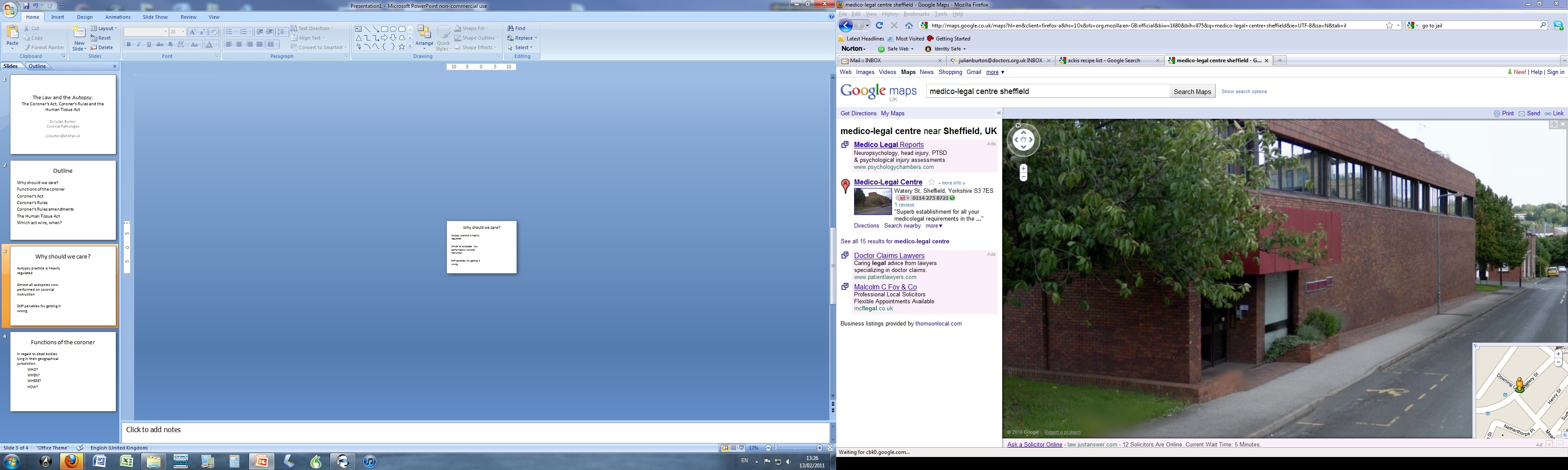 Who can refer
UK Common Law:
All citizens of England and Wales have a common law duty ‘to give information which may lead to the coroner having notice of circumstances requiring the holding of an inquest’
The Coroners Act 1988
Section 8 in practice
? Cause of death
? Homicide
Not seen by Dr in last illness
? Neglect
? Suicide
Death in prison
? Accident/trauma
? Industrial
? Iatrogenic
? Due to abortion
The Coroners Act 1988
Section 8
Sets out the coroner’s right to take jurisdiction over a death

Requires the coroner to hold an INQUEST if there is cause to suspect that death:
	Was violent or unnatural, OR
	Was sudden and of unknown cause, OR
	Occurred in prison
The Coroners Act 1988
Section 22
Allows coroner to order removal of a body from where it lies to a mortuary.


R v. Bristol Coroner ex p Kerr [1974] 2 All ER 719
Allows the coroner to take possession of a body for a post mortem examination until the inquest is concluded.
The Coroners Act 1988
Section 19
Allows coroner to order an autopsy where it may prove an inquest is unnecessary by establishing a natural cause of death

Coroner can direct “any legally qualified medical practitioner” to make a post mortem examination of the body and report the result of the examination in writing.
The Coroners Act 1988
Section 19
DOES NOT allow the coroner to pay for “Special Examinations” such as:
 Toxicology
 Microbiology
 Neuropathology
 Etc
The Coroners Act 1988
Section 20
Allows coroner to order an autopsy where it is clear that an inquest will be needed because the cause of death is clearly unnatural

Coroner can direct “any legally qualified medical practitioner” to make a post mortem examination of the body.
The Coroners Rules 1984
Rule 5
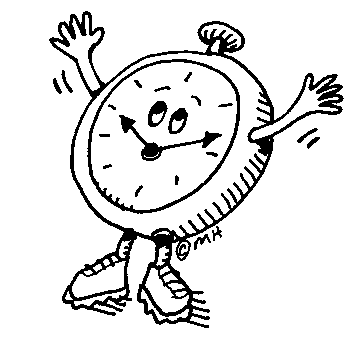 Any post mortem is to be made as soon after death as reasonably practicable.
The Coroners Rules 1984
Rule 6
Examination by a pathologist with suitable qualifications and experience

Coroner must consult with Chief officer of Police as to identity of pathologist if death is suspicious

Coroner must NOT instruct a pathologist on the staff of a hospital if the death occurred there and the conduct of any staff member is likely to be called into question, unless this will cause undue delay.
The Coroners Rules 1984
Rule 10
Sets out a schedule of the major organs of the body which should be included in the post mortem examination report.

10 (2).  Unless authorised by the coroner the pathologist must NOT supply a copy of the report to any person other than the coroner.
The Coroners Rules 1984
Rule 57 (1)
Coroner must, on payment of the appropriate fee, supply a copy of the post mortem report to any person who in his or her opinion is a properly interested person.
The Coroners Rules 1984
Rule 11
Forbids a post mortem from being performed in a dwelling house or in licensed premises.

Post mortem must be performed in adequately equipped premises
What coronial legislation does NOT make provision for:
Teaching
Public display
Research
Audit
Clinical governance
Who are the HTA
The Human Tissue Authority (HTA) is a watchdog that supports public confidence by licensing organisations that store and use human tissue for purposes such as research, patient treatment, post-mortem examination, teaching, and public exhibitions.
The Human Tissue Act, 2004
Established by Human Tissue Authority

 Came into effect September 2006

 Deals with consent, performance of autopsies and  storage of material retained, as well as the collection and retention of material taken from the living
The Human Tissue Act, 2004
Key principles
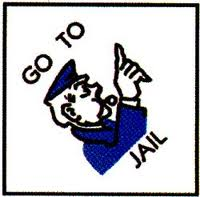 Replaces Human Tissue Act 1961 (no penalty for breaking the 1961 Act.)

Breaking the 2004 Act can result in a FINE and/or CUSTODIAL SENTENCE
The Human Tissue Act, 2004
Key principles
Regarding dead bodies:
You need consent for examination, removal, storage and ANY type of use – teaching, research, audit, clinical governance etc
The Human Tissue Act, 2004
Key principles
16 (2) b – The making of a post mortem examination

16 (2) c – The removal from the body of a deceased person of relevant material of which the body consists or which it contains for a scheduled purpose other than transplantation

16 (2) e – The storage of the body of a deceased person or relevant material which has come from a human body for use for a scheduled purpose.
These activities can only take place under the authority of a license:
The Human Tissue Act, 2004
Scheduled purposes
Purposes requiring consent: general
Anatomical examination
Determining the cause of death
Establishing after a person’s death the efficacy of any drug or other treatment administered to  him/her
Obtaining scientific or medical information about a living or deceased person that may be relevant to any other person (including a future person)
Public display
Research in connection with disorders or the functioning of the human body
Transplantation
Purposes requiring consent: deceased persons
Clinical audit
Education or training related to human health
Performance assessment
Public health monitoring
Quality assurance
The coronial autopsy report
Demographics
Clinical history
External examination
Internal examination
Further investigations
Summary of findings
Discussion
Cause of death
Office of National Statistics Format:

1a.  Ischaemic and hypertensive 	heart disease

1b.	Diabetes mellitus

1c.	-

2.	-
Summary
Consent
Confidentiality
Role of the coroner
Coroner’s Act
Coroner’s Rules
Where to find more information
The Coroners Act (1988):
http://www.opsi.gov.uk/acts/acts1988/ukpga_19880013_en_1
The Coroners' Rules (1984) :
http://www.kcl.ac.uk/depsta/law/research/coroners/1984rules.html
The 2005 amendment rules :
http://www.opsi.gov.uk/si/si2005/20050420.htm

Human Tissue Act (2004):
http://legislation.gov.uk/ukpga/2004/30/contents
Further references
The Hospital Autopsy, Burton and Rutty
GMC Good Medical Practice Guidelines


Thanks to Dr Mears, Dr Burton and Dr Osborn for use of teaching material